Experience in hardness control of electronic components for space application to high energy particles
V.S. Anashin, P.A. Chubunov, A.E.Koziukov, G.A. Protopopov, S.A. Iakovlev - Branch of JSC URSC - ISDE
S.N. Dmitriev, G.G. Gulbekyan, V.A. Skuratov, S.V. Mitrofanov – FLNR JINR
2
Space radiation environment and effects
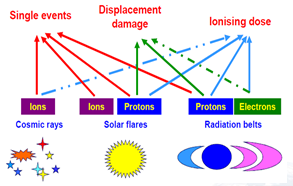 According to the GSFC Space Science Mission Operation Team, 59% of all space missions experience the impact of space weather disturbance
 During 2015 not less than 15 upsets and failures due to space radiation were registered at Russian satellites
Ecoffet R, RADECS –  CNES CCT Workshop on Radiation Design Margins, 2015
Pavel Chubunov npk1@niikp.org
3
Single event effects (SEE) classification
Pavel Chubunov npk1@niikp.org
4
Composition of space radiation environment (heavy ions) induced single event effect
1. Solar energetic particles: protons and ions Z=2 to 92, E up to 10 GeV/n [1]
2. Galactic Cosmic Rays: protons and ions Z=2 to 92, E up to 1011 GeV [1]
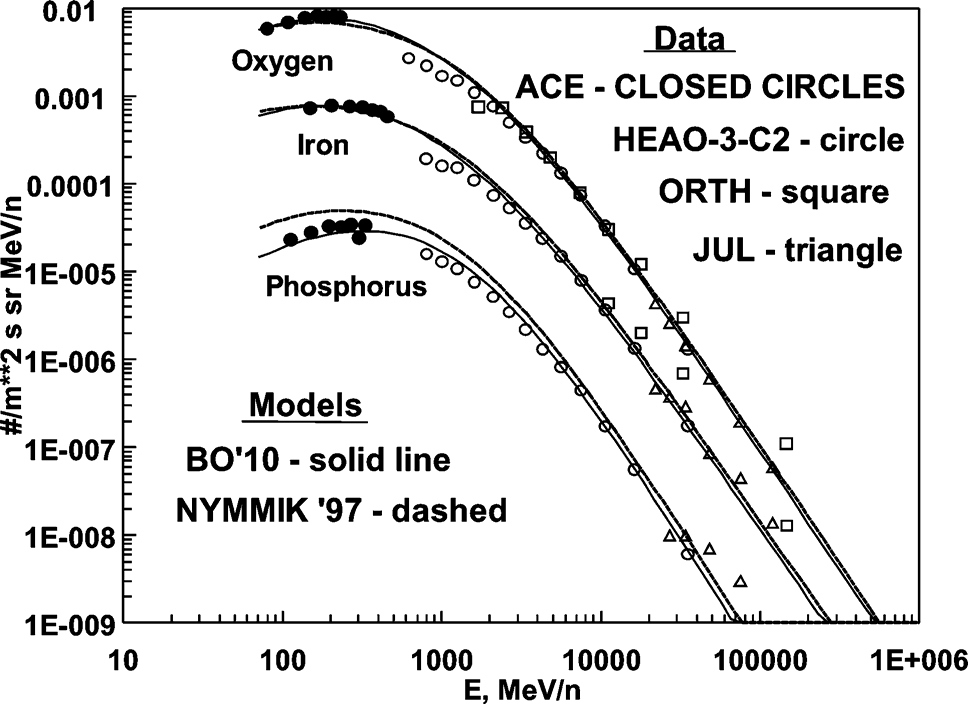 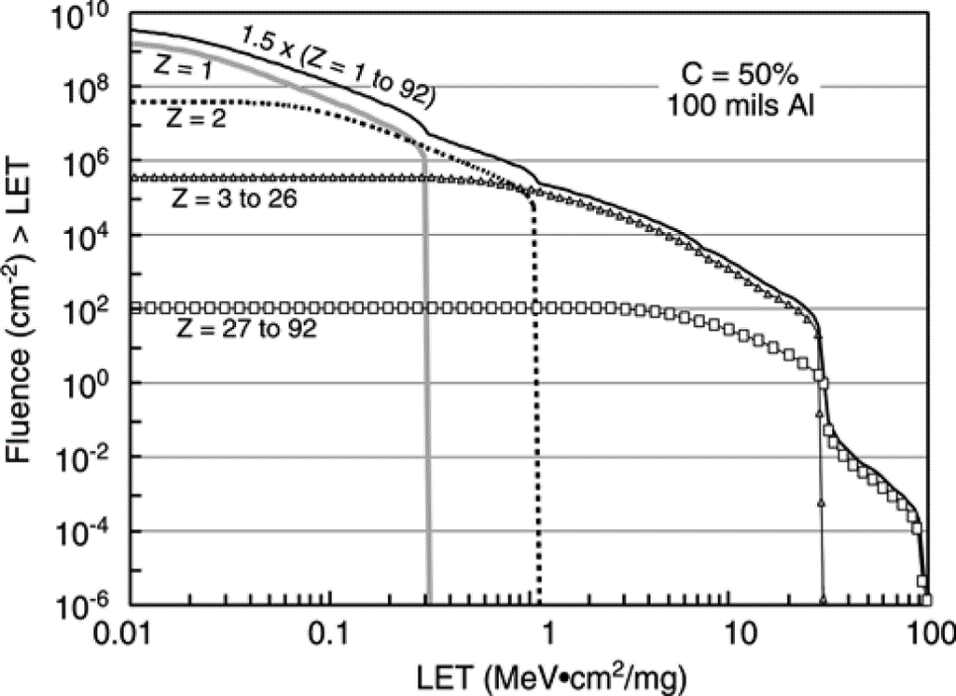 Linear energy transfer fluence spectrum of an example 2 year mission, 50% confidence interval behind 100 mils Al shielding [1]
GCR spectra for several ions [1]
[1] M.A. Xapsos, P.M. O'Neill, and T.P. O'Brien, “Near-Earth space radiation models,” , IEEE Trans. Nucl. Sci., vol. 60, no. 3, pp. 1681-1705, 2013
Pavel Chubunov npk1@niikp.org
5
SEE testing foundations
The principle of equivalence thresholds LET for space heavy charged particles and monoenergetic ions, in which the electronic components having SEE :
equality thresholds LET under the influence of  space heavy charged particles, containing ions of different chemical elements with different spectral and energetic characteristics and any monoenergetic ion having a given value of LET, under the influence of which in electronic components appears SEE
Main SEE hardness characteristics:
Threshold LET
Effect cross-section (saturation)
Dependence of  effect cross-section from ions LET
Russian-made SRAM
Pavel Chubunov npk1@niikp.org
6
Requirements to electronic components for space application
In spacecraft equipment we can apply only electronic components which were tested, and the hardness of which was validated to all types of radiation effects and which also exceeded the specified requirement.
General requirements for electronic components to SEE hardness:
LET threshold for SEE (upsets) ≥ 15 MeV·cm2/mg
LET threshold for SEE (failures) ≥ 60 MeV·cm2/mg
Cross-section effects of LET dependence
Requirements for concrete mission depends on orbit, active lifetime and probability of non-failure operation
Pavel Chubunov npk1@niikp.org
7
Admissible procedures for SEE testing
SEE testing is carried out with:
Ion accelerator (dominating)
Proton accelerator
Laser simulator (result calibration on the ion or proton accelerators is necessary!)
Pavel Chubunov npk1@niikp.org
8
General structure of the SEE Test Facilities based on Ion Sources
Diagnostic and modification system for beam characteristics
Cyclotron installation console
In the vacuum tract
On the test item
Operator
WKS
Cyclotron
Test chamber
Bending magnet
Vacuum tract
Test item
Operator
WKS
Test item control equipment
Vacuum system
Equipment for test item characteristic control
Equipment for test item operation conditions
Pavel Chubunov npk1@niikp.org
9
Technical Features of the SEE Test Facilities based on ion sources
Pavel Chubunov npk1@niikp.org
10
Heavy Ions SEE Test Facilities
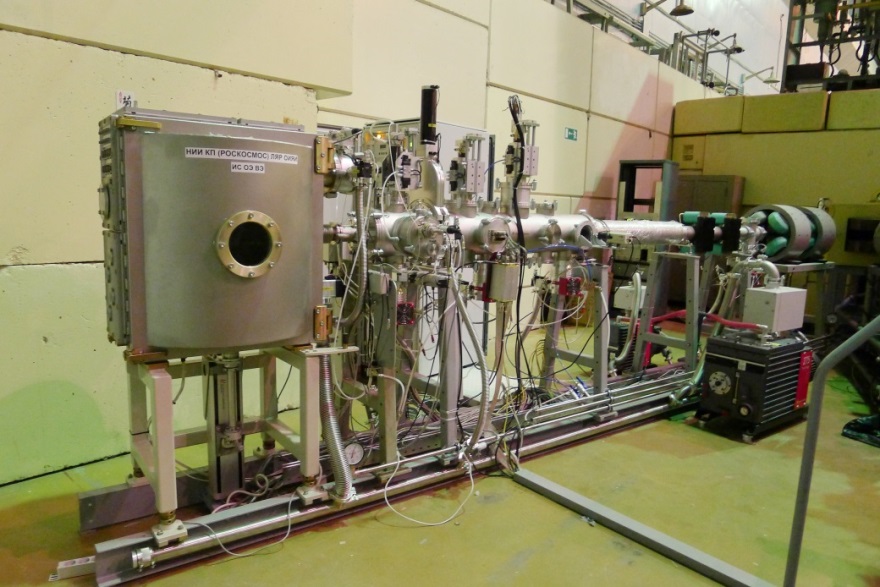 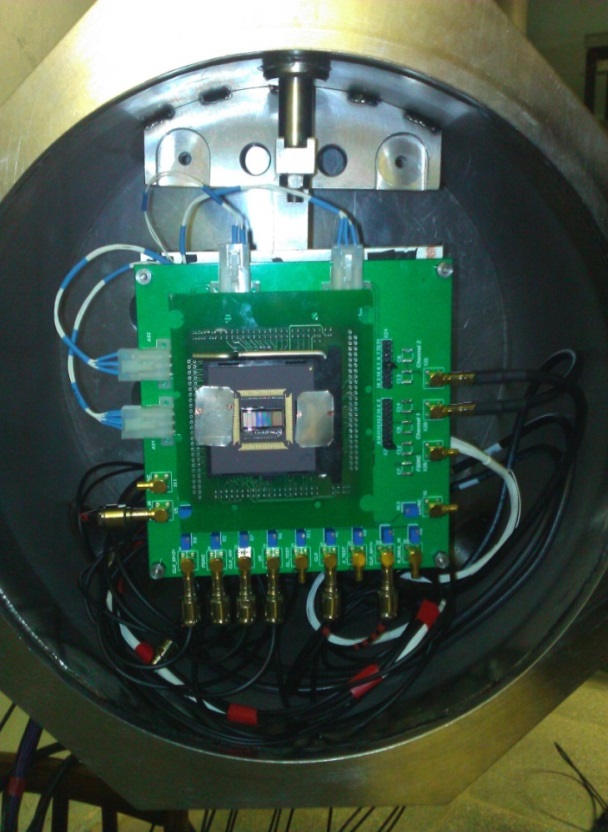 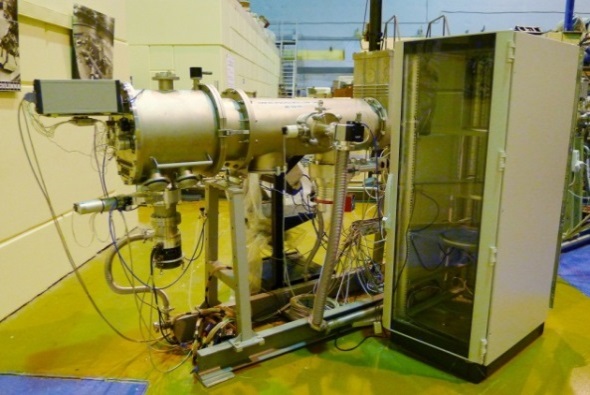 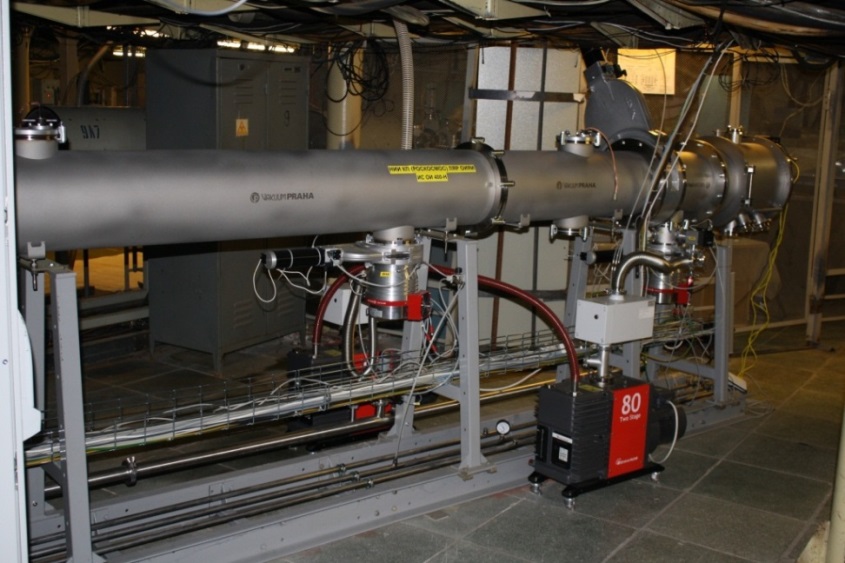 Pavel Chubunov npk1@niikp.org
11
Estimation of beam characteristic - techniques
The main energetic parameters of the ion beam:
Energy of ion in vacuum tract
Energy of ion in test chamber
LET in material of electronic component
Range of ion in material of electronic component
The Applied techniques:
Pavel Chubunov npk1@niikp.org
12
Recognition of High Scientific and Technical Level
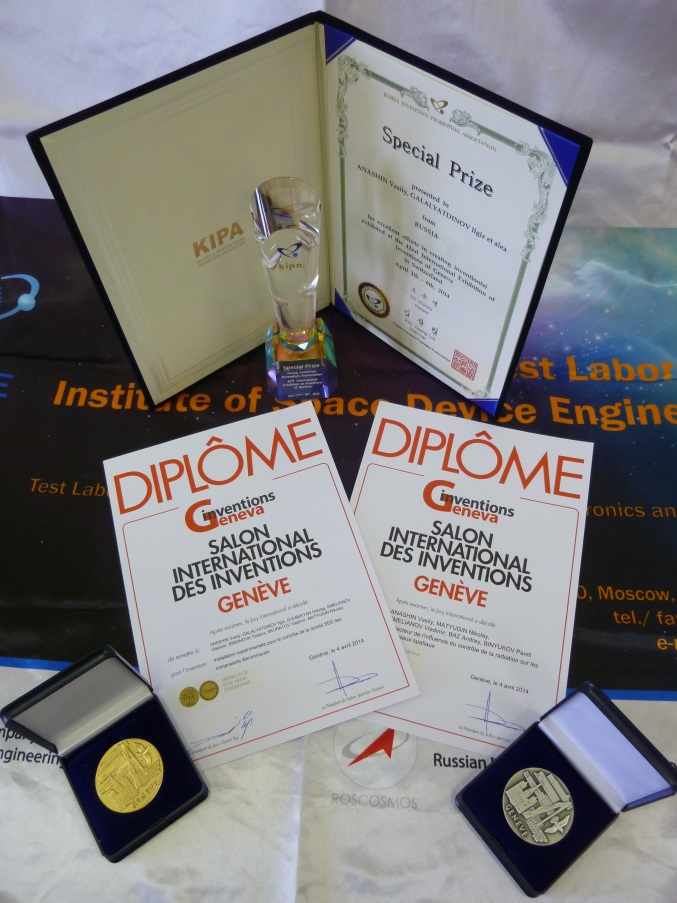 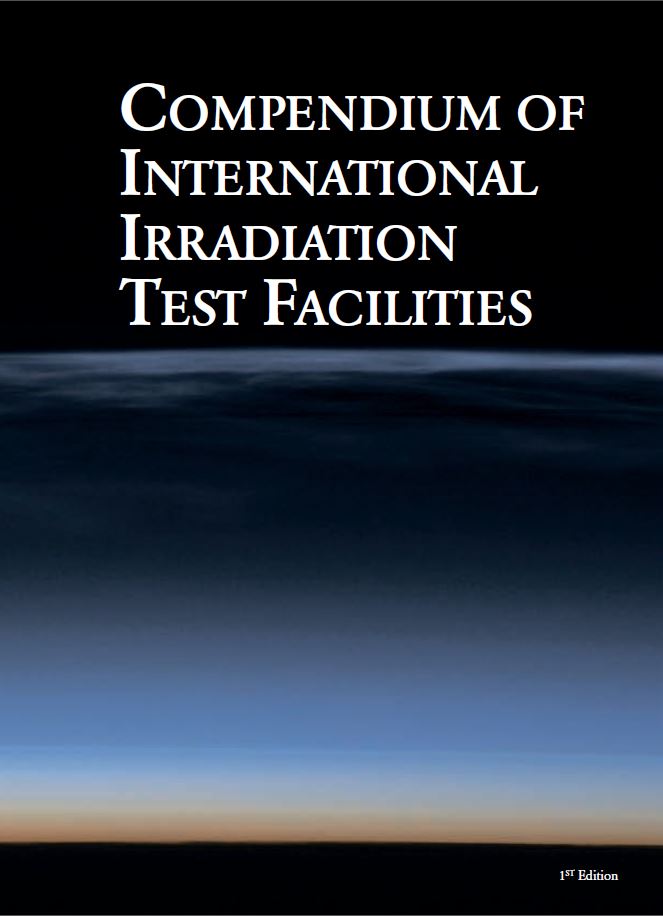 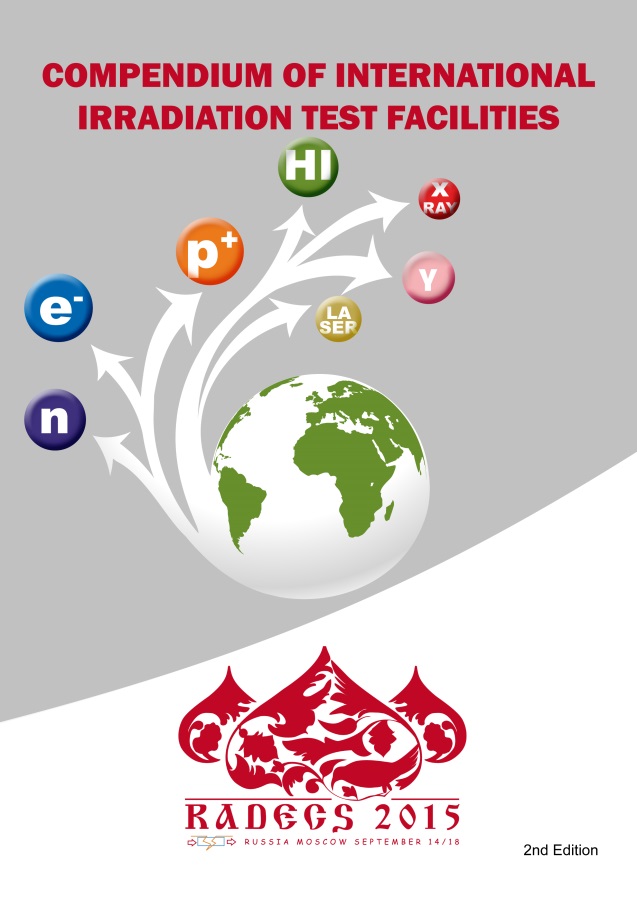 Pavel Chubunov npk1@niikp.org
13
Proton SEE Test Facility
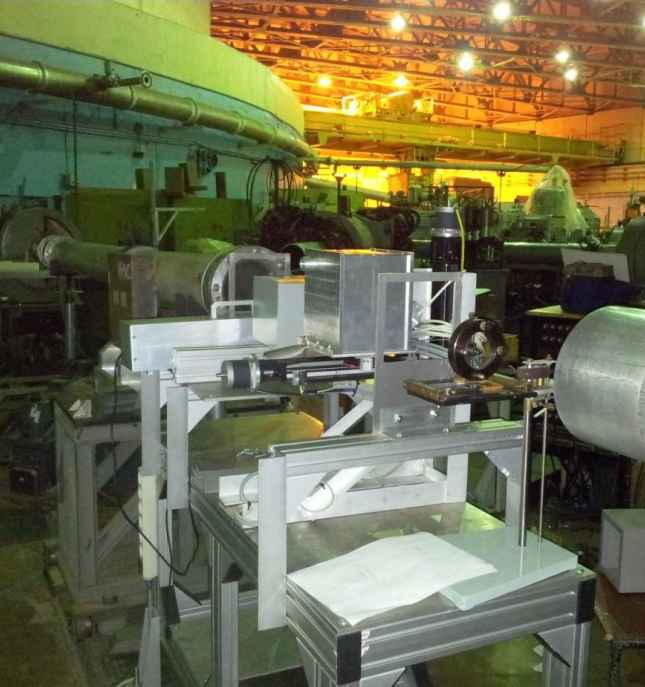 Based on synchrocyclotron accelerator SC-1000 PNPI
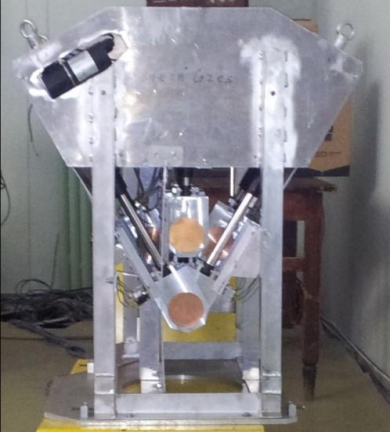 Pavel Chubunov npk1@niikp.org
14
Laser SEE Test Facility
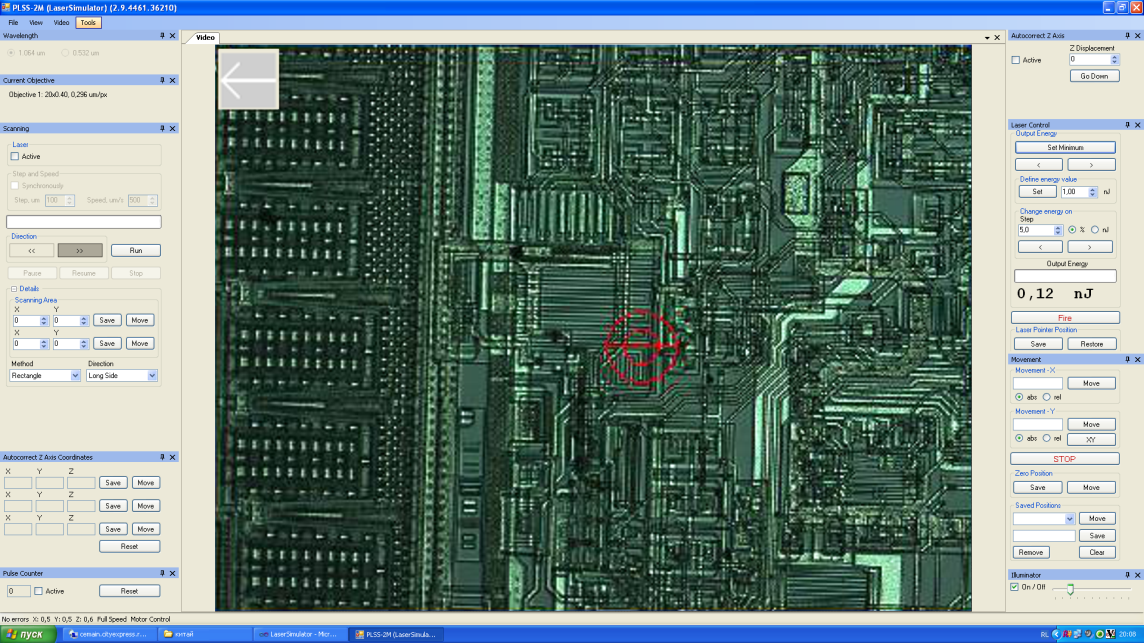 Pavel Chubunov npk1@niikp.org
15
The Facility for Preparing Components – Decapsulation and Analysis
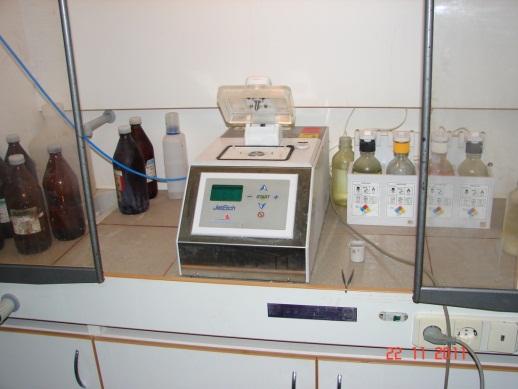 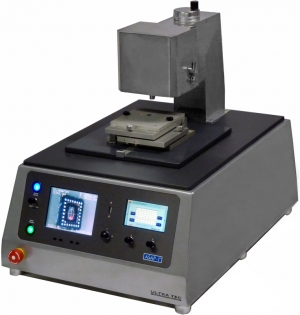 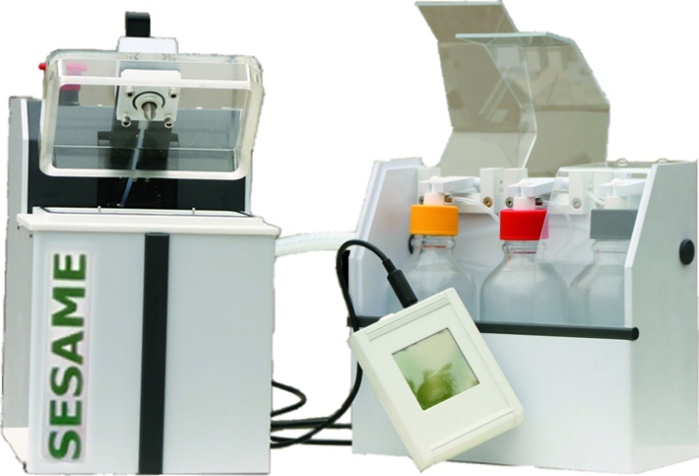 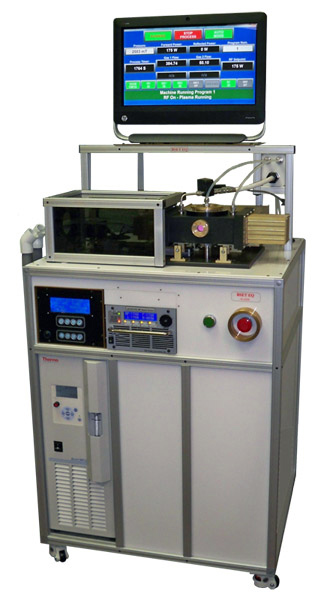 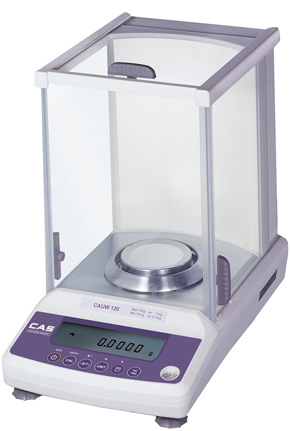 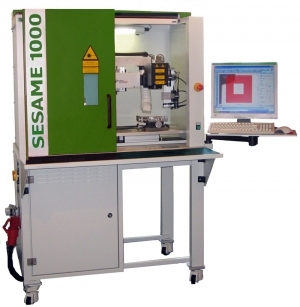 Pavel Chubunov npk1@niikp.org
16
Some practical aspects for heavy ion testing at existing facility
Number of samples –  not less than 3 (SEL, SEU, SEFI, SET); 12 (SEB, SEGR)
LET from 1 (5) to 60 (100) MeV ×cm2/mg (4 (5) type of ions is needed – Ne,Ar, Kr, Xe (Bi))
Range of ions in Si – more than 30 µm
Decapsulation is needed
Tilted irradiation for investigation only
Test norms – Fluence  not less than107 (taking into account possible errors) or 100 SEE 
Safety operation area for SEB, SEGR
Maximum supply voltage and temperature for SEL
Minimum supply voltage for SEU
Worst case biasing conditions
UI-curve for SEL, SET
Survivability test for SEL (holding in SEL for 5 min)
Pavel Chubunov npk1@niikp.org
17
Roscosmos Testing Aids Directions for the Development
Main future trends:
Performance upgrade of existing test facilities (efficiency, accuracy, reliability, availability) with testing cost reductions  
The creation of reference ion beam and the system of metrological support 
The creation of test facilities with milli- and micro- beams for fundamental investigations
The creation of technological bench for insuring decapsulation of electronic components 
The creation of new test facilities based on existing and construction accelerators in JINR (including extra – high energy)
Pavel Chubunov npk1@niikp.org
18
LET’s and ranges in Si for most common ions with different energies
Pavel Chubunov npk1@niikp.org
19
Ions parameters needed to provide different LET with given penetrating ability
Device package thickness = 10 mm
LET
Ion’s energy E0
Semiconductor chip
Pavel Chubunov npk1@niikp.org
20
Specification of New Test Facility
Pavel Chubunov npk1@niikp.org
21
Conclusions
The number of SEE Test Facilities were created by Roscosmos order and are currently in operation
Existing SEE Test Facilities based on ion sources provides SEE testing in required interval of LETs and ions ranges in different materials of electronic components (but with some restrictions)  
Before testing detailed calculations should be done to estimate LETs and ions range taking into account structure of electronic component
More than 3000 components were tested to SEE in 2010-2016
Directions for the development of SEE Test facilities were defined
We invite you to joint research – common application of existing heavy ions test facilities for electronic components radiation testing and investigations and also creation of new ones
Pavel Chubunov npk1@niikp.org
Thank you for your attention!
Pavel Chubunov npk1@niikp.org